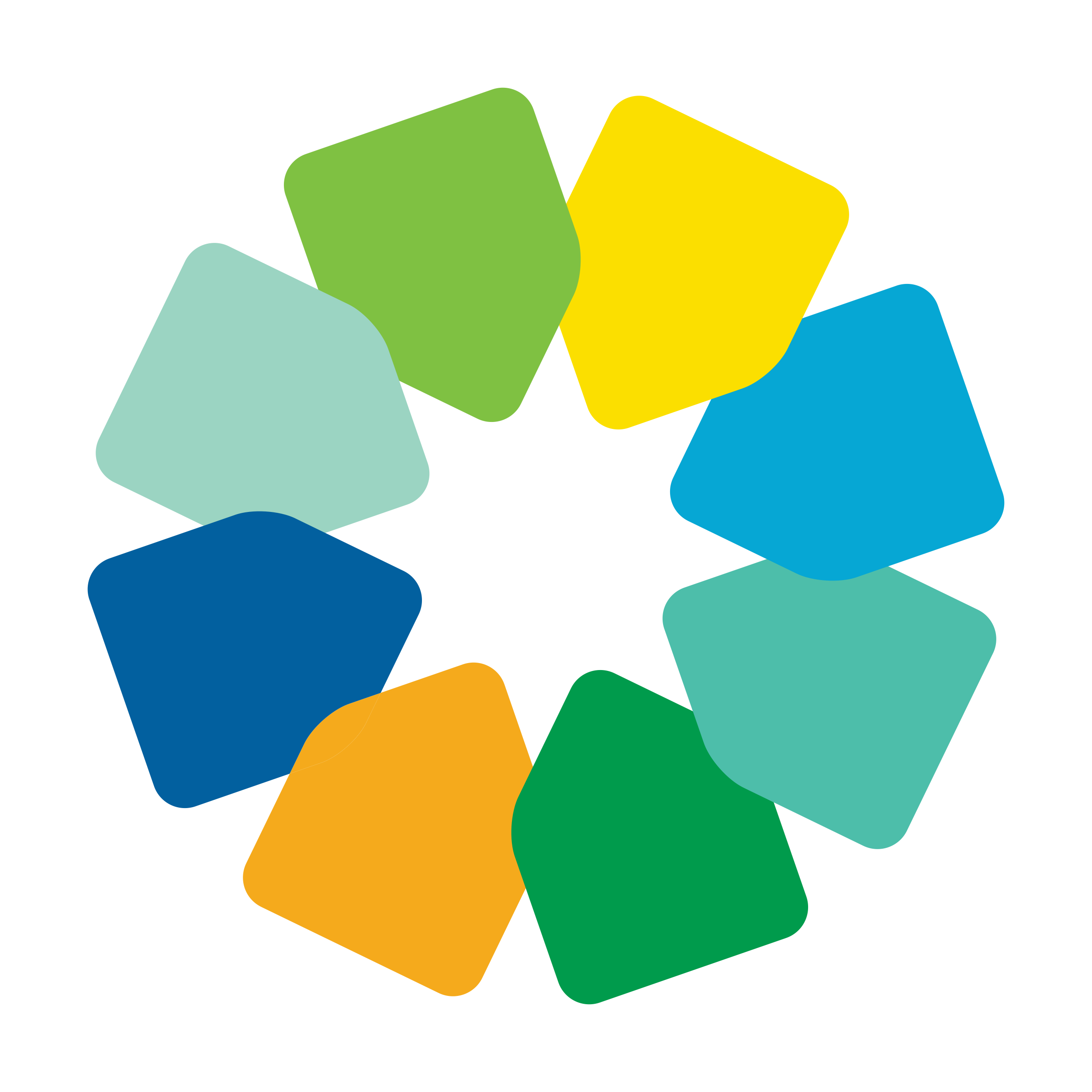 Zó regel je 50% lokaal eigendom van energieprojecten in beleid
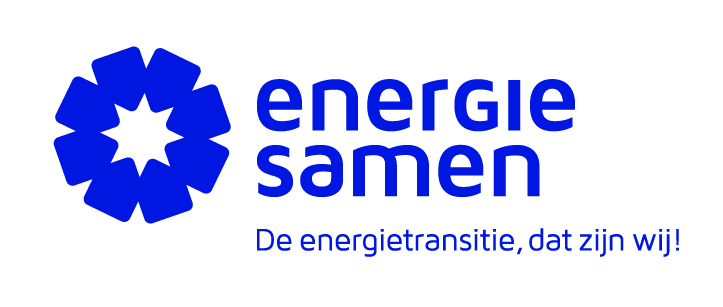 Naam Siward Zomer
E-mail siward.zomer@energiesamen.nu
Ter overweging
Ruimtelijke ordening is complex
Doelmatigheid en rechtmatigheid liggen nog wel eens uit elkaar = verwarring 
Wij praten vanuit de praktijk, juristen (logischerwijs) vanuit de wet
Alle rapporten en factsheets zijn correct!
Voorgeschiedenis
2016: Pro-actieve gemeenten maakten beleid
2019-2020: 5 projecten >50% lokaal eigendom zonder of met weinig bezwaar vergund
2020: Streven 50% lokaal eigendom van de omgeving in Klimaatakkoord

Proces dat initiatiefnemer volgt 
Bevoegd gezag controleert
Proces uit Klimaatakkoord
Bevoegd gezag controleert
Initiatief
Besluit
Planologische 
Medewerking
Participatie-waaier
RO proces
Besluit wijziging bestemmings-plan / vergunning
Proces uit Klimaatakkoord
Proces uit klimaatakkoord gaat vooraf aan besluit planologische medewerking
Participatie afspraken met omgeving 
(private afspraken)
Bevoegd gezag controleert
Beleid maken
Besluit
Planologische medewerking
Zoekgebieden aanwijzen
Verwarring door meerdere onderzoeken
Vraagstelling juridisch niet procesmatig
Eén relevante wet voor gemeenten: WRO
Vergunning
aanvraag
Besluit
Planologische medewerking
Besluit
Verlenen vergunning
Onderzoeken / MER
Naleving afspraken = privaatrecht (private afspraken met omgeving)
Onderzoek en discussie bevoegdheden
o.a. Noordelijke Rekenkamer en Holland Solar
Bericht Holland Solar: 
“Lokaal eigendom zonneparken kan en moet, maar verplichten niet haalbaar”
Wet Ruimtelijke Ordening
Besluit
Planologische medewerking
Vergunning
aanvraag
Besluit
Verlenen vergunning
Onderzoeken / MER
Conclusie: Geen eisen/verplichtingen 
stellen anders dan in de wet staan.
Factsheet NPRES
Wet Ruimtelijke Ordening
Beleid
Vergunning
aanvraag
Besluit
Verlenen vergunning
Onderzoeken / MER
Besluit
Planologische medewerking
Sturen met beleid
Inspanningsverplichting
Geen concrete bedragen of resultaatverplichting
Conclusie: Geen eisen/verplichtingen 
stellen anders dan in de wet staan.
[Speaker Notes: Conclusie: Gemeenten kunnen sturen door middel van beleid, maar mogen alleen een inspanningsverplichting eisen, geen concrete bedragen of resultaten.

 Persbericht NPRES: 
Overheden kunnen bijvoorbeeld in beleid een inspanningsplicht opnemen voor een 
initiatiefnemer van een duurzaam energieproject, om omwonenden in het gebied 
te informeren en draagvlak te creëren of te vergroten. Tegelijkertijd zijn er ook 
grenzen aan het beleid en het stellen van regels.]
Factsheet NPRES in de praktijk
Besluit planologische medewerking indienvoldoende inspanning is geleverd.
Inspanningsverplichting aan initiatiefnemers om draagvlak voor de plannen te organiseren.
Participatie afspraken met omgeving 
(private afspraken)
Bevoegd gezag controleert
Beleid maken
Besluit
Planologische medewerking
Zoekgebieden aanwijzen
Vrijheid van maken van beleid

Planologische Medewerking op basis van juiste gronden
Inspanning eisen m.b.t. gedragscode en klimaatakkoord
Doelmatigheid vs. rechtmatigheid 
Rechtmatigheid  is nooit getest. Viciueze cirkel (3 jaar verder)
[Speaker Notes: Besluit om door te gaan met planologische  medewerking wordt gedaan op basis van  inschatting van gemeente of er voldoende  inspanning is geleverd.

Er is geen wet die verbied om een  soort beleid te maken. 
Het besluit voor Planologsche  Medewerking moet op basis van goede gronden genomen worden.

Gemeenten toetsen op beleid, kunnen redelijkerwijs op zijn  minst eisen dat er inspanning geleverd wordt om aan  afspraken gedragscode en klimaatakkoord wordt voldaan.

Doelmatig kan een wethouder blijven weigeren totdat hij/zij  vindt dat er genoeg inspanning is geleverd. Rechtmatig is nooit getest. Visuele cirkel (3 jaar verder)]
Twee situaties (factsheet NPRES)
1) Inspanningsverplichting initiatiefnemers organiseren draagvlak voor hun plannen
Participatiebeleid
Bevoegd gezag controleert
Algemeen beleid
CO2 reductie
Besluit
Planologische medewerking
Aanwijzen zoekgebieden
Twee situaties (factsheet NPRES)
2) Gemeente Leudal 
Afspraken zijn al gemaakt in private overeenkomsten
Bevoegd gezag controleert
Aanwijzen zoekgebieden met beste plannen die voldoen aan beleid
Maken
Participatiebeleid
Besluit
Planologische medewerking
Twee situaties (factsheet NPRES)
(1) Inspanningsverplichting initiatiefnemers organiseren draagvlak voor hun plannen
Participatiebeleid
Bevoegd gezag controleert
Algemeen beleid
CO2 reductie
Besluit
Planologische medewerking
Aanwijzen zoekgebieden
(2) Leudal: Afspraken zijn al gemaakt in private overeenkomsten
Bevoegd gezag controleert
Aanwijzen zoekgebieden met beste plannen die voldoen aan beleid
Maken
Participatiebeleid
Besluit
Planologische medewerking
Vragen?